Entering Grade 11 Course Selection 2023-24
Grade 10 
Parent Information Session
Changes to credit system
Formerly, credits ( 1 course = 1 credit hour)

Now, credit hours (one course = 4 credit hours)
2
Graduation Requirements
Must earn 18 out of 21 courses (72 out of 84 credit hours)
8 required courses (32 credit hours)
10 elective courses (40 credit hours)
5 Grade 12 courses incl. Eng 12 (20 credit hours)
Max 2 courses can be local options(8/72 credit hours)
or 3/19 courses (12/76 credit hours)
or 4/20 courses (16/80 credit hours) 

You are responsible for ensuring that you meet graduation requirements!
3
Graduation Requirements
4
Course Levels
Level 1- Enriched university preparation; faster pace and increased scope
e.g. English 111, Chemistry 111, Physics 111

Level 2- University preparation, some community college & private training technology programs (not all require level 2-look up the programs of interest)
e.g. English 112, Modern History 112
5
Course Levels
Level 3- Non-technical community college & private training institutions
e.g. English 113, History 113 

Level 0-Not offered at other levels
Will vary in difficulty. Some qualify for university entrance and some do not. Every university is different in what they accept as academic electives-look them up!
e.g. Law 120, Media Studies 120 and many others are accepted at most universities.
6
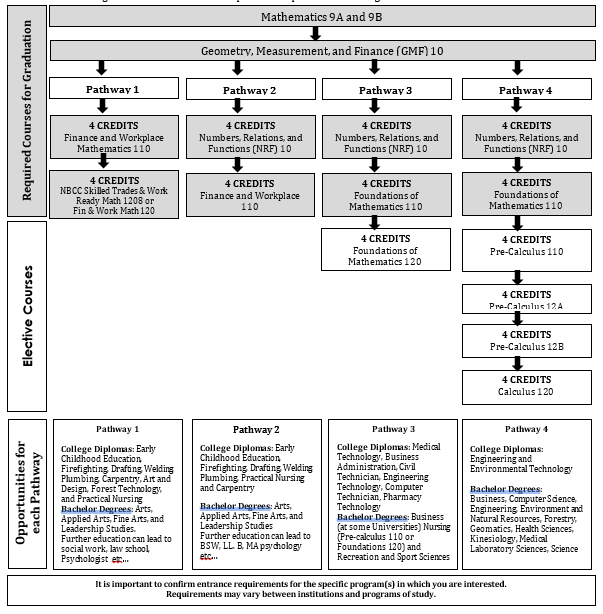 Math Pathwaysand Post Secondary Plans
Math Pathways
7
Special Programs
Co-Op 120  (8 or 12 credit hour options)
Long Term Care Coop 120                                
Early Childhood Coop 120 
Fine Arts Certificate
French Immersion Program
Certificate of Immersion - 5 FI courses in 11 & 12: Be Careful in selecting!
Certificate of Proficiency – must be in a grade 12 FI course to be tested
Technical/Vocational Courses at FHS
Semester 1 – Framing and Sheathing 110 and
                          Residential Finish and Insulation
Semester 2 – Internal Combustion Engines 110 and 
                           Tune Up and Emissions 120
Applications available at Guidance and due April 6th
8
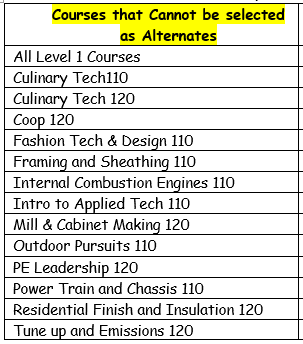 These courses cannot be selected as alternates because they are popular and will fill.
9
REMINDER
Graduation Requirements are not the same as Post-Secondary Admission Requirements-
Students must do some research
10
Choosing Courses
Choose courses carefully.
Courses chosen by students determine courses offered next year.
If you choose a course, you will be expected to remain in the course.
Once schedules have been created, course changes are not entertained.
Course planning sheets are due to their homeroom teacher on March 31st
April 3rd to 6th students need to be in homeroom to submit their course requests in the computer.
11